Zusatzstudium Umweltrecht
Einführung zum WS 2020_2021
Am Dienstag den 03.11.2020
12.15-13.45
Prof. Dr. Heinrich Amadeus Wolff
Information Rechts- und Wirtschaftswissenschaftliche Fakultät
Lehrstuhl für Öffentliches Recht, Recht der Umwelt, Technik und  Information 
Universität Bayreuth, Universitätsstraße 30, D-95447 Bayreuth
Zimmer RW I - 1.106
Heinrich.Wolff@uni-Bayreuth.de
Tel.: 0921-556030/ 0163 9012445
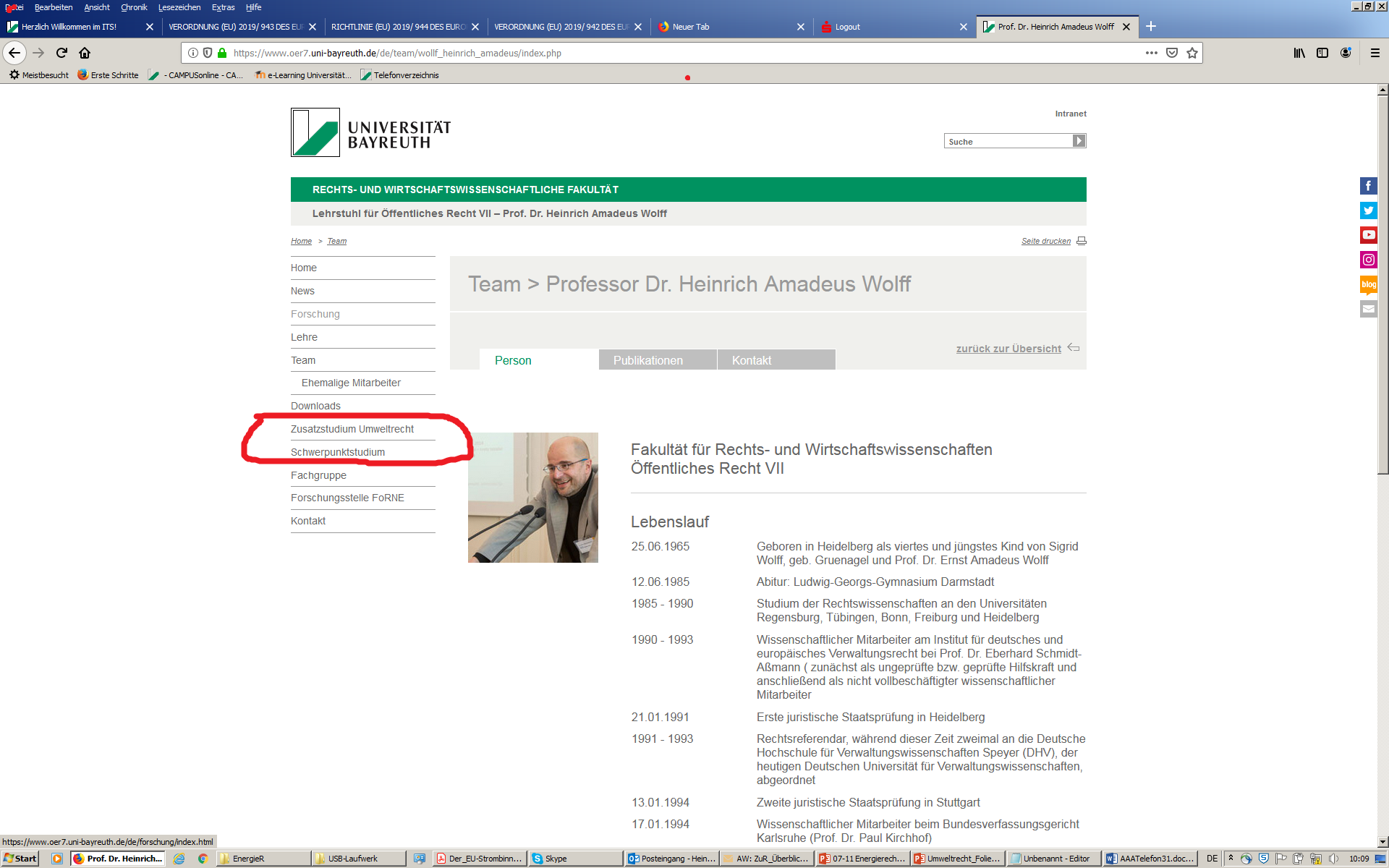 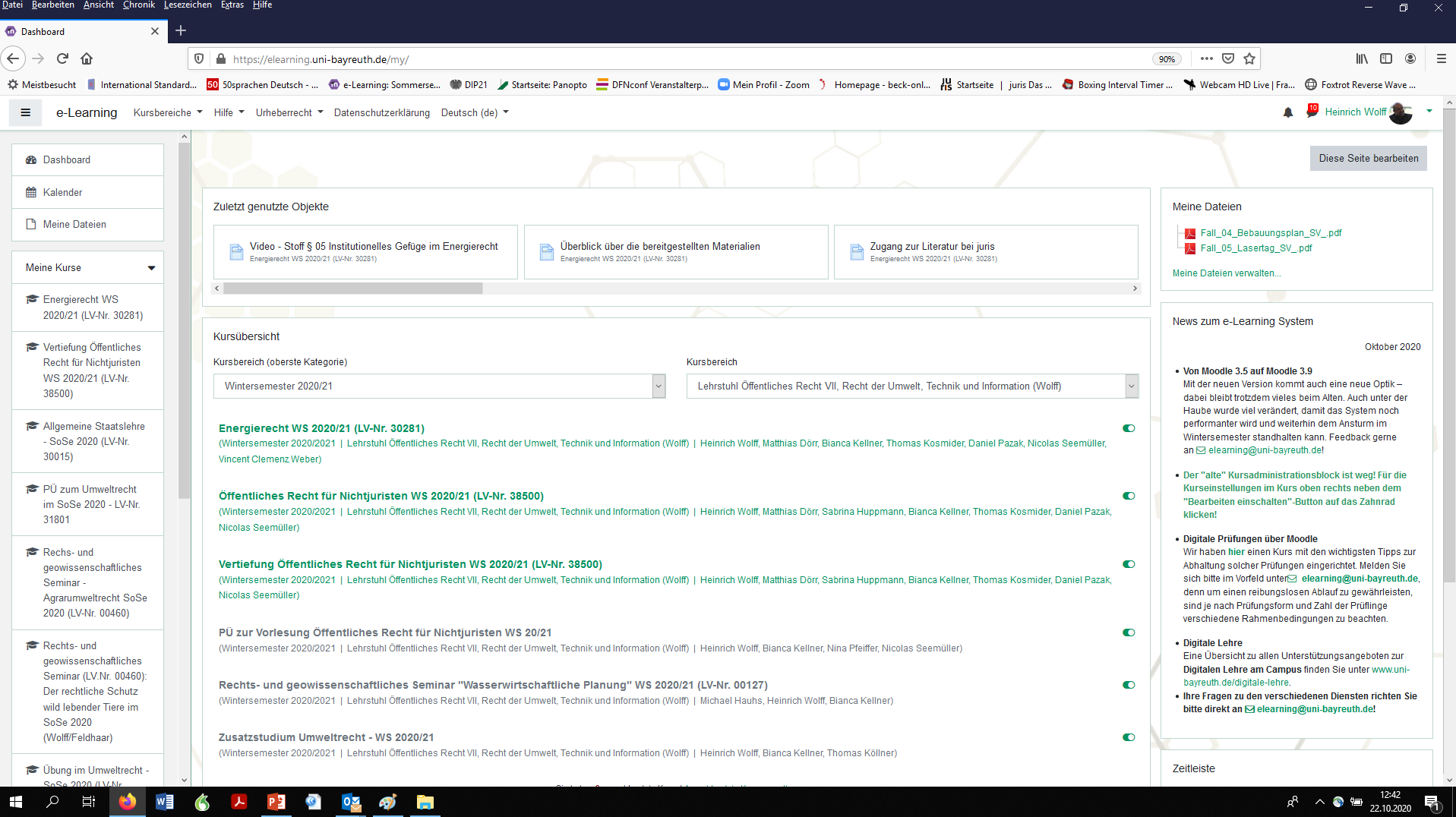 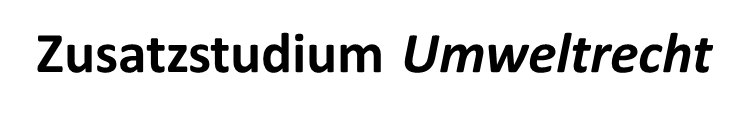 Ziel: 
Zusatzstudium soll ermöglichen, juristische Fragestellungen bei der Behandlung von Umweltproblemen berücksichtigen zu können
Die Absolventen sollen befähigt werden, auch für juristische  Probleme gesprächsfähig zu sein
Grundlagen schaffen für ganzheitliche Lösungsvorschläge in Behörden, Verbänden, Planungsbüros und Unternehmen

 Adressaten:
Studierende der Fakultät II (Chemie, Biologie und Geoökologie)
Studierende der Fakultät VI (Ingenieurwissenschaften) - Studierende  der Fakultät VI (Ingenieurwissenschaften) – seit WS 2018/19
Andere Studiengänge können zugelassen werden
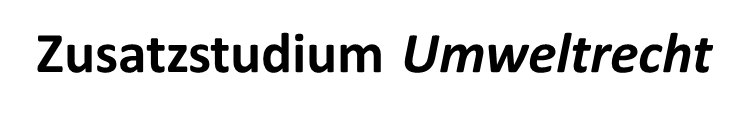 Charakter
Zusatzstudium: Laufendes Hauptstudium ist Voraussetzung
Verhältnis Bachelor- und Masterstudiengang
Abschluss: Zertifikat
Dauer
Ein Jahr – man kann aber so lange studieren, solange man im Hauptstudium ist
Start
Beginn WS 2015/16 Erweiterung WS 2018/2019: offen für Alle, nicht nur für die im Erstsemester -Jetzt WS 2020/2021
Beginn immer nur zum WS
Voraussetzungen
Hauptstudium
Anmeldung bei der Studierendenkanzlei
Betreuung durch das PA der Fakultät II oder VI
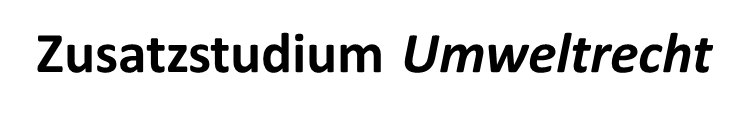 Rechtsbereiche
Grundlagen des Staats- und Verwaltungsrechts
Allgemeines Umweltrecht
Naturschutz
Umweltverträglichkeit
Klimaschutz (kurz)
Immissionsschutz
Gewässerschutz
Bodenschutzrecht und 
Kreislaufwirtschaft (kurz)

Wahlvertiefung
Produktrecht
Energierecht
Fachplanungsrecht
Umweltstrafrecht

Nicht oder nur sehr kurz erfasst (zur Zeit):
Stoffrecht (GenTG/AtomG/ChemG) – gar nicht
Raumordnungsrecht und Bauplanungsrecht – nur hinsichtl. der Bezüge zum UwR
Bergrecht – gar nicht
Land-, Forstwirtschaft und Agrarrecht (nur am Rande)
Tierschutz (nur am Rande)
Flurbereinigung (nur am Rande)
Zusatzstudium Umweltrecht
Umfang (30 ECTS):
6 Module insgesamt:
3 Pflichtmodule als Fachmodul
1 Prüfungsmodul
2 Wahlmodule (aus 6)

Konzeption
Grundlagen im Öffentlichen Recht
Grundlagen im Umweltrecht
Einüben und nicht nur Zuhören
Studierbarkeit neben dem Hauptstudium
Zusatzstudium Umweltrecht
Noten
Modulprüfung jeweils 15 % 
Wahlmodulprüfung jeweils 7,5 %
Abschlussprüfung 40 %

Modulabschlussprüfungen 
Vorlesungsabschlussprüfungen: Klausuren oder mündliches
Seminar
Fallklausuren oder Wissensklausuren (Fragenklausuren)
Wiederholung mögl., solange das Hauptstudium läuft

Abschlussprüfung


Materialien
Gesetzestexte: dtv Umweltrecht/ Sammlung Bundesrecht/ Sammlung Landesrecht
Lehrbuch oder Kopie einer Einführung, z.B.:
Zusatzstudium Umweltrecht
Ansprechpartner
Prof. Dr. Wolff (Umweltrecht, UBT), 
Prof. Dr. Koellner (Ökologische Dienstleistungen, UBT)
Prof. Dr. Andreas Jess (Chemische Verfahrenstechnik, UBT)
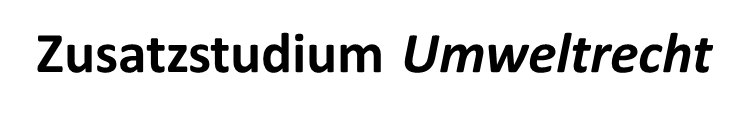 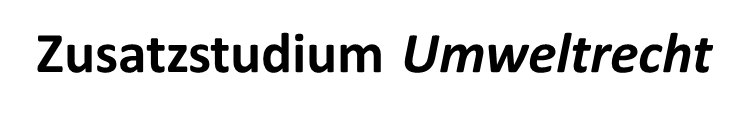 Ablauf
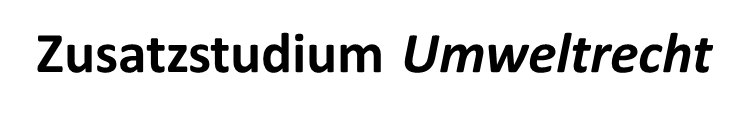 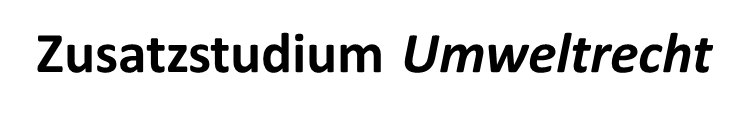 Häufige Fragen:
Kann ich jetzt noch ins 1. Semester einsteigen?
Kann ich auch Module nach der Klausur in der Übung ablegen?
Kann ich als Doktorrand studieren? 
Wo muss ich mich anmelden?
Wo finde ich weitere Informationen: Homepage – Wolff
In CampusOnline ist nicht verzeichnet, dass ich die Vorlesung besucht habe?
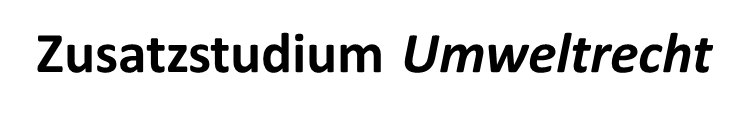 Häufige Fragen:
Müssen die Noten so schlecht sein?
Gibt es eine Mailingliste? : Ja : ZUR2015@listserv.uni-bayreuth.de
Was mache ich bei Überschneidungen?
Wird die Anwesenheit kontrolliert?
Darf ich die Veranstaltungen des Zusatzstudiums auch doppelt verwerten für den Wahlbereich meines Hauptstudiums.
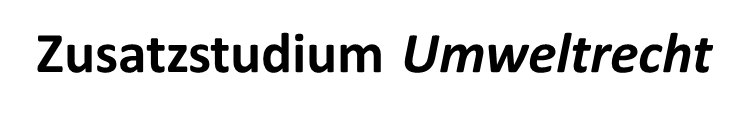 Gibt es noch Fragen ?


Vielen Dank für Ihre Aufmerksamkeit!!!